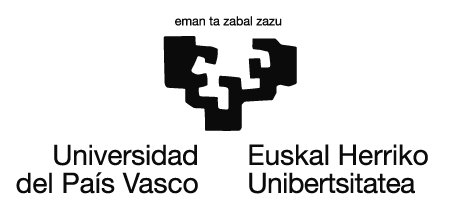 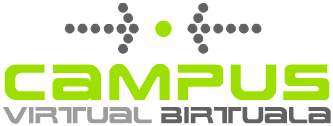 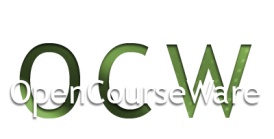 11.gaia INDARRAK ETA OREKA
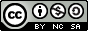 Lan hau Creative Commons-en Nazioarteko 3.0 lizentziaren mendeko Azterketa-Ez komertzial-Partekatu lizentziaren mende dago.  Lizentzia horren kopia ikusteko, sartu http://creativecommons.org/licenses/by-nc-sa/3.0/es/ helbidean
1
FL,K
FL,K
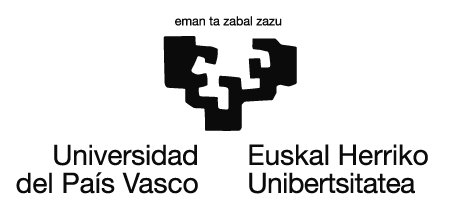 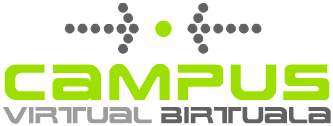 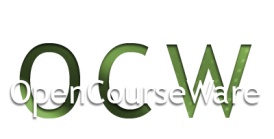 Baina A gorputzaren oreka B-rena baino egonkorragoa da, zein bere oreka posiziotik aldenduz ez luke bere posizioa berreskuratuko baizik eta eroriko litzateke.
Gorputz batek orekan egon dadin eragiten duten indar guztien baturak 0 izan behar du.
Orekaren baldintza orokorra ΣF = 0
Kasu honetan indarrak hauek dira FL,K y FA,K.
A
B
Oreka egonkorra
Oreka ezegonkorra
Lan hau Creative Commons-en Nazioarteko 3.0 lizentziaren mendeko Azterketa-Ez komertzial-Partekatu lizentziaren mende dago.  Lizentzia horren kopia ikusteko, sartu http://creativecommons.org/licenses/by-nc-sa/3.0/es/ helbidean
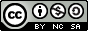 2
FL,K
FL,K
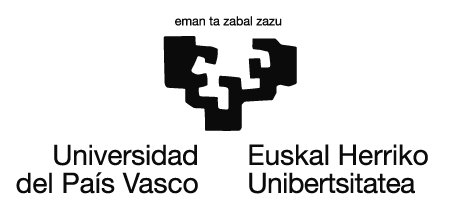 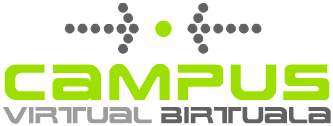 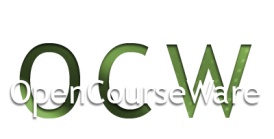 Orekak egonkorra izan dadin grabitate-zentrotik pasatzen den marra zuzenak
 gorputz horren sostengu-oinarritik pasa behar du.
A
B
G
G
Oreka egonkorra
Oreka ezegonkorra
Lan hau Creative Commons-en Nazioarteko 3.0 lizentziaren mendeko Azterketa-Ez komertzial-Partekatu lizentziaren mende dago.  Lizentzia horren kopia ikusteko, sartu http://creativecommons.org/licenses/by-nc-sa/3.0/es/ helbidean
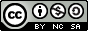 3
FT,C
FT,C
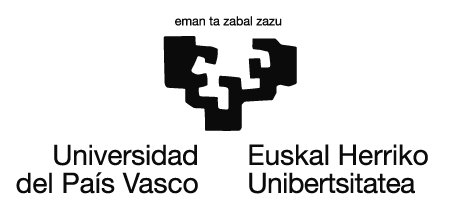 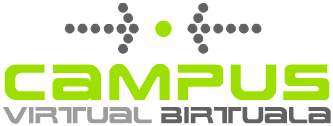 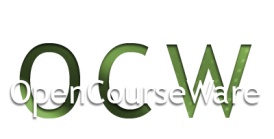 Gorputz bat egonkorragoa egiteko bi aukera daude:
A
B
G
G
Gorputzaren sostengu edo euste azalera handiagoa egitea. 
Grabitate-zentroa ahalik eta posizio baxuenean egotea.
Lan hau Creative Commons-en Nazioarteko 3.0 lizentziaren mendeko Azterketa-Ez komertzial-Partekatu lizentziaren mende dago.  Lizentzia horren kopia ikusteko, sartu http://creativecommons.org/licenses/by-nc-sa/3.0/es/ helbidean
4
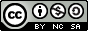 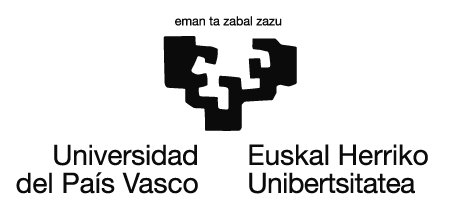 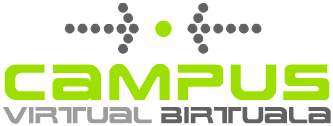 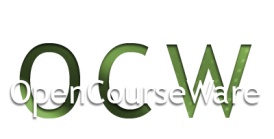 Zer da egonkorragoa, oin baten gainean behatz-puntetan egotea, 
bi oinen gainean behatz-puntetan egotea, 
bi oinak elkartuta edukitzea edo bi oinak alderatuta edukitzea?
Egonkorragoa da bi oinak aldenduta edo banatuta egotea, sostengu edo euste azalera handiagoa baita eta grabitate-zentroa beherago baitago.
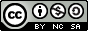 Lan hau Creative Commons-en Nazioarteko 3.0 lizentziaren mendeko Azterketa-Ez komertzial-Partekatu lizentziaren mende dago.  Lizentzia horren kopia ikusteko, sartu http://creativecommons.org/licenses/by-nc-sa/3.0/es/ helbidean
5
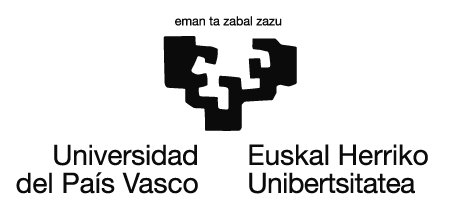 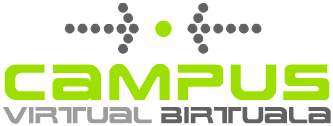 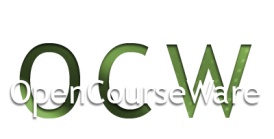 Belaunak flexionatu gabe, zorua eskuekin ukitzen saia zaitez. Esperientzia errepika ezazu, baina zure bizkarrak orma ukitu behar du eta kontaktuan egon behar du. 
Lehen kasuan zergatik ez zara erortzen eta bigarrengoan zergatik duzu erortzeko joera?
Besoan
Gorputzean dago
G
G
Orain gz sostengu edo euste oinarritik kanpo dago eta ondorioz ezin du oreka mantendu gorputzak.
Gerria tolestatzerakoan, gorputzaren gz sostengu edo euste oinarrian dago.
Lan hau Creative Commons-en Nazioarteko 3.0 lizentziaren mendeko Azterketa-Ez komertzial-Partekatu lizentziaren mende dago.  Lizentzia horren kopia ikusteko, sartu http://creativecommons.org/licenses/by-nc-sa/3.0/es/ helbidean
6
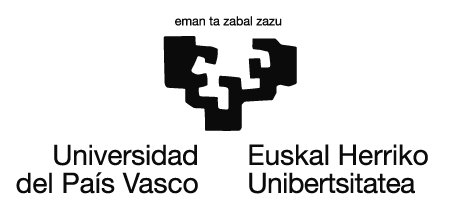 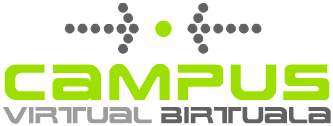 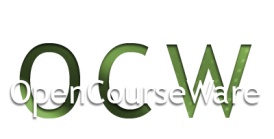 Bi botila presta itzazu. Biek masa berdina dute, bolumen berdina eta forma berdina. A botilan berunezko bolatxoan botilaren hondoan dauden bitartean B botilan goiko aldean daude.
Bi botiletatik zein den egonkorrena proba ezazu.
A
B
Marraz ezazu
Oreka egonkorra
Oreka ezegonkorra
7
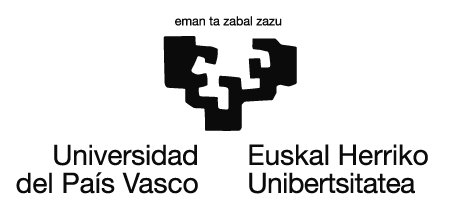 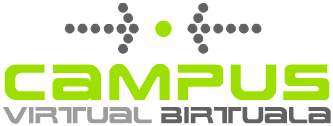 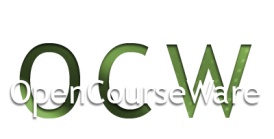 Kasu bakoitzean grabitate-zentroaren posizioaren arabera, botila bakoitzaren egonkortasuna azal ezazu.
A
B
G
G
Botila egonkorrena G (gz) baxuena duena da, gz-tik pasatzen den marra bertikala euste oinarritik edo sostengu-oinarritik pasatuko baita.
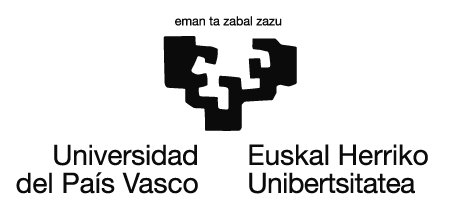 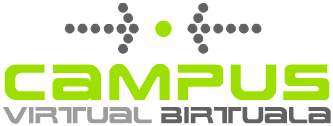 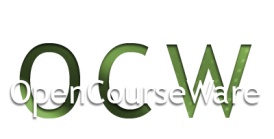 Kortxoan bi sardeska sartu eta bira arazi orratz baten gainean. Sistemaren egonkortasuna azal ezazu, orratza botilaren ertzean kokatzen delarik.
Interneten (youtuben) praktika hau nola egiten duten ikus ezazu eta egin ezazu. Zein ondorio atera dituzu grabedade  zentruarentzat?
https://www.youtube.com/watch?v=SIC9ji7tvXo
9
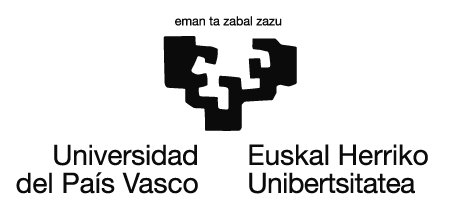 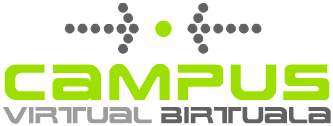 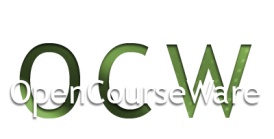 Sisteman adierazitako egonkortasun sistema azal ezazu, orratza botilaren ertzean agertzen denean.
Euste puntua
Grabitate-zentroa
Irudian adierazitako sistema egonkorra da bi sardexken eta kortxoaren gz euste puntuaren azpian baitago.
10
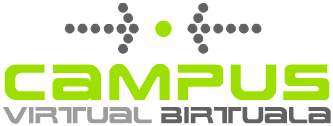 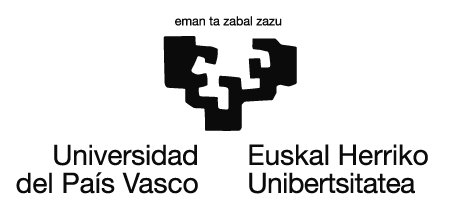 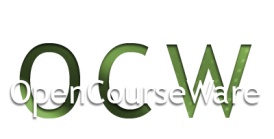 Bi sardeska kortxoaren gainean kokatuko bagenitu zer gertatuko litzateke?
Azaldu zergatia.
Grabedade zentrua
Euste puntua
Gz-a euste puntua baino gorago dago. Multzoaren euste puntua oso txikia denez, sistema oso ezegonkorra da.
11
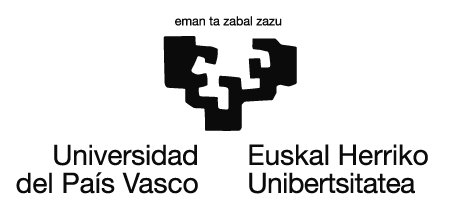 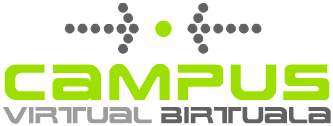 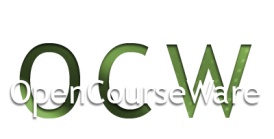 Haurrentzako jostailu batzuek «tentetiesos» izenekoak dira.
Inklinatu arren beti posizio bertikalera itzultzen dira. 
Azal ezazu nola eraiki behar ditugun «tentetiesos» jostailu hauek.
Tentetiesos jostailua
EGITURAK
Jostailu hauen egonkortasuna bere gz-aren kokapen baxuaren bitartez azaltzen da. Berunezko kanikak dituen botilen antzeko sistema da.
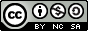 Lan hau Creative Commons-en Nazioarteko 3.0 lizentziaren mendeko Azterketa-Ez komertzial-Partekatu lizentziaren mende dago.  Lizentzia horren kopia ikusteko, sartu http://creativecommons.org/licenses/by-nc-sa/3.0/es/ helbidean
12
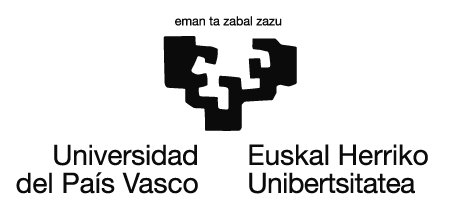 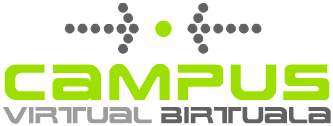 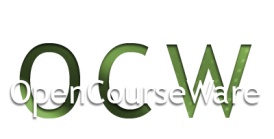 Itsasontzi batek flotatzeko zen baldintza bete behar ditu?
13
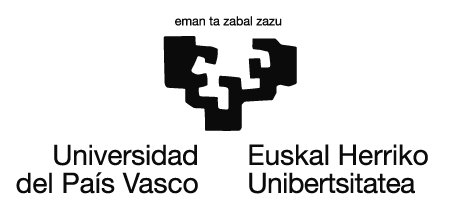 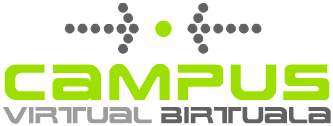 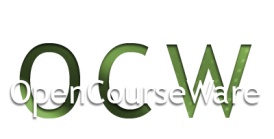 Itsasontzi batek flotatzeko zen baldintza bete behar ditu?
Dentsitate txikia duen materialez egina egotea, adibidez egurra.
Masa txikia izatea
Beste baldintza
Sakatu aukera
Itsasontziak eraikitzerakoan bere dentsitatea kontutan hartzen da. Itsasoko orarena baino txikiagoa izan behar du..
Batez besteko dentsitatea kalkulatzeko masa totala kalkulatuko genuke, garraio zama barne, eta itsasontziaren bolumen totalarekin zatituko genuke.
Ez du egina egon behar dentsitate baxuko materialarekin, itsasontzien egituran dentsitate handia duten materialek parte hartzen baitute, adibidez burdina.
Kuestioa ez da itsauntziaren pisua txikia izatea. Untzi batzuen pisua oso handia izaten da.
La condición para que un cuerpo flote, en este caso un barco, es que la densidad media del barco sea menor que la densidad del agua en la que tiene que flotar.
14
Bultzada
Pisua
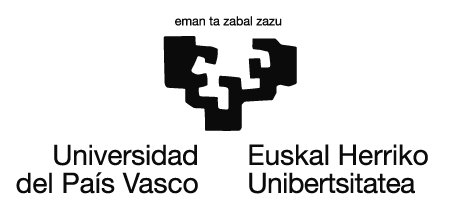 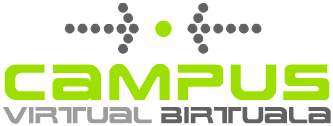 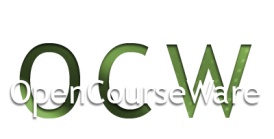 Itsauntziaren flotabilitatean itsauntziaren eta kargaren pisuak eta urak egin dezakeen indarraren (Arkimedesen bultzada) arteko erlazioak eragiten du.
Empuje
Peso
Flotatzeko bultzadak pisuaren berdina izan behar du.
15
Lan hau Creative Commons-en Nazioarteko 3.0 lizentziaren mendeko Azterketa-Ez komertzial-Partekatu lizentziaren mende dago.  Lizentzia horren kopia ikusteko, sartu http://creativecommons.org/licenses/by-nc-sa/3.0/es/ helbidean
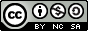 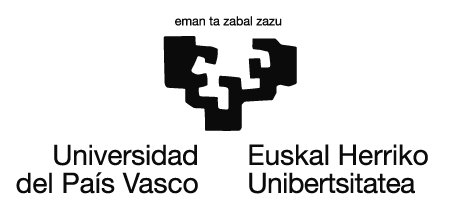 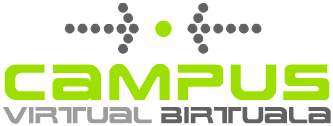 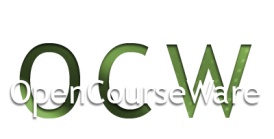 Pisua grabitate-zentroan aplikatzen badugu (G), bultzada, bultzada-zentroan aplikatuko dugu (E).
Grabitate-zentroa
G
Bultzada-zentroa
E
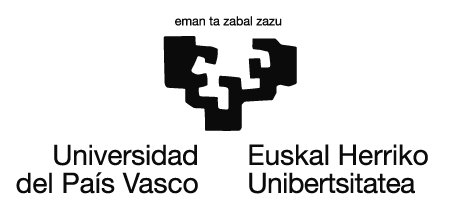 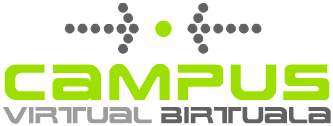 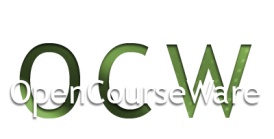 Botilak urpean okertzen ditugunean zer gertatuko da?.
A
B
Grabedade zentrua ur azpian eta botilaren hondoan
Grabedade zentrua ur gainean eta botilaren gainean
17
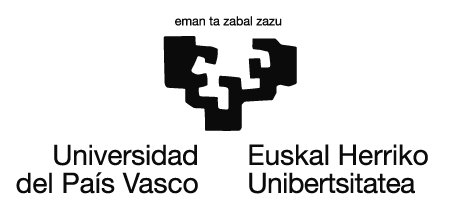 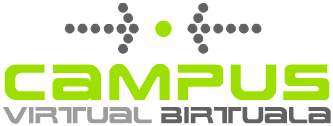 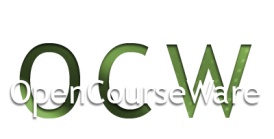 Bi botiletan grabedade-zentroa(G) eta bultzada zentroa(E) adierazi.
Botilen egonkortasuna eta grabitate-zentroen (G) eta bultzada-zentroen posizioen artean ba al dago erlaziorik (E)?
A
B
G
E
E
G
Botila egonkorraren kasuan, bere gz (G) bultzada-zentroaren azpian dago (E), aldiz botila ezegonkorraren kasuan bere gz (G) bultzada-zentroaren gainetik dago (E).
18
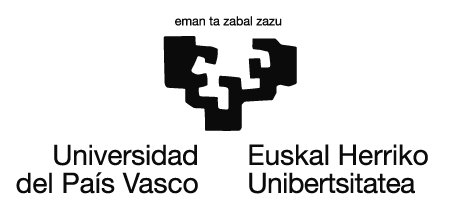 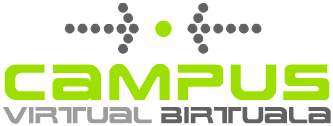 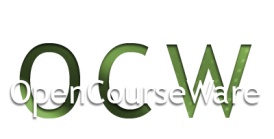 Ezkerreko irudian dagoen itsasontziak G Eren azpian dagoela irudikatzen du, aldiz eskuineko itsasontzian G E-ren gainean dago.
Okertzerakoan, zeinek hobe berreskuratuko du oreka?, zergatik?
G E-ren azpian dago
G E-ren gainean dago
G
E
E
G
Ontzia zuzentzen da
Ontzia irauli egiten da
19
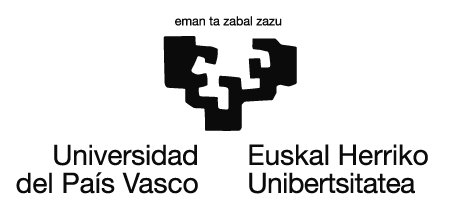 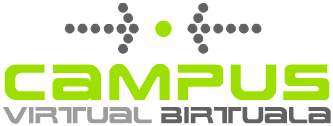 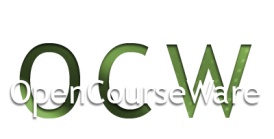 Ontzia okertzerakoan irauli ez dadin zein baldintza bete behar du?
G Eren azpian dago
G E-ren gainean dago
G
E
E
G
Itsas ontzia irauli ez dadin G-k Eren azpian egon behar du.
20
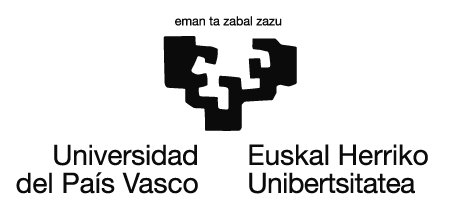 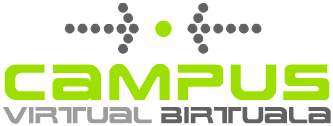 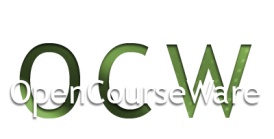 G Eren gainean egon arren, itsasontzia egonkorra izan daiteke. G´-ren gainean metazentro puntu bereziak (M) egon behar du, bultzada-zentrotik pasatzen den bertikalak itsasontziaren ardatzaren bertikalarekin ebakitzerakoan definitzen den puntua da.
21
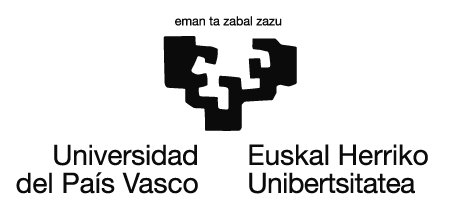 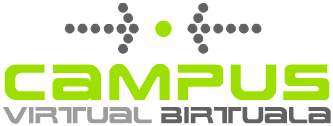 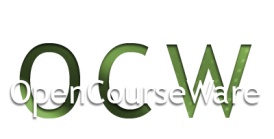 G E-ren gainean egon arren, itsasontzia egonkorra izan daiteke. G-ren gainean metazentroak (M) egon behar du, bertikala bultzada-zentrotik pasatzen da eta ontziaren ardatzarekin ebakitzen den puntua da.
G Eren
 eta M-ren gainean dago
G Eren gainean dago, 
baina M-ren azpian
Grabitate-zentroa (G) metazentroaren behean dago (M).
Grabitate-zentroa (G) metazentroaren gainean dago (M).
G
M
M
E
G
E
Itsasontzia zuzendu egiten da
Itsasontzia hondoratu egiten da
22
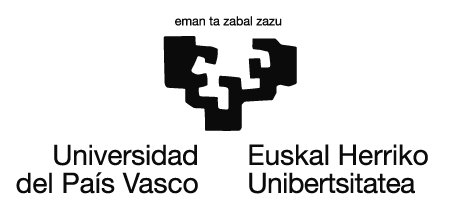 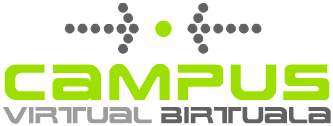 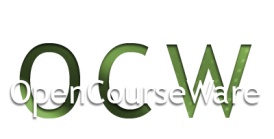 G E-ren gainean egon arren, itsasontzia egonkorra izan daiteke. G-ren gainean metazentroak (M) egon behar du, bertikala bultzada-zentrotik pasatzen da eta ontziaren ardatzarekin ebakitzen den puntua da.
G Eren
 eta M-ren gainean dago
G Eren gainean dago, 
baina M-ren azpian
Grabitate-zentroa (G) metazentroaren gainean dago (M).
Grabitate-zentroa (G) metazentroaren behean dago (M).
G
M
M
E
G
E
Itsasontzia zuzendu egiten da
Itsasontzia hondoratu egiten da
23
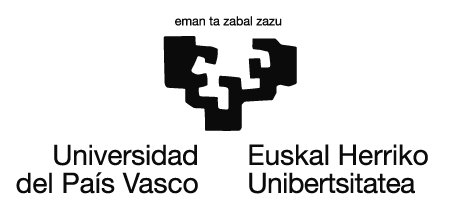 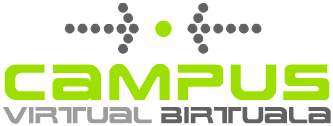 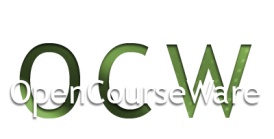 Karga bodegan badago itsasontzia zergatik da egonkorragoa?
G
E
E
G
Karga bodegan badago, bere gz kubiertan karga egongo balitz baino beherago dago. Horrela, lehen banaketak bigarrenak baina itsasontzi egonkorragoak ematen ditu.
24
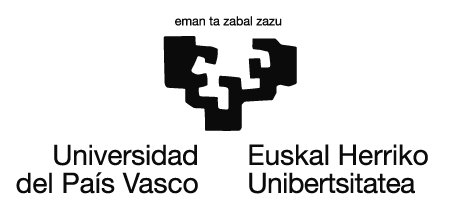 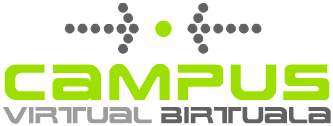 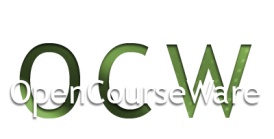 Olatuak itsasontzia okertu zuen eta karga irudian agertzen den moduan gelditu zen. Irauliko al du? Zergatik?.
G
E
Karga desplazatzerakoan grabitate-zentroa desplazatzen da, ondorioz bultzadak eta pisuak erabat iraultzea ekar lezake.
25
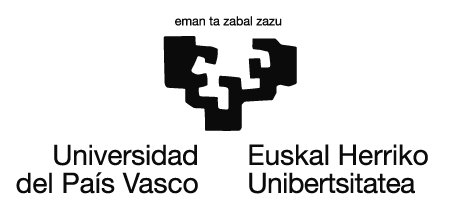 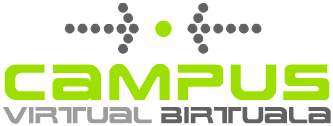 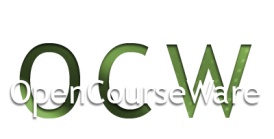 Zer da balantza hidrostatikoa?
Balantza hidrostatikoarekin nola neurtzen dira solidoen dentsitateak?
Balantza hidrostatikoarekin nola neurtzen dira likidoen dentsitateak?
Nolakoak dira dentsimetroak? Zer dira areometroak? Nola funtzionatzen dute eta zergatik ez dira hondoratzen?
Egizu ludioia edo Descartesen deabrutxoa. Zertan oinarritzen da bere funtzionamendua?
Makil bertikala uretan sar ezazu. Ziur asko horizontalki ipiniko da. Botila bat urez erdiraino bete ezazu. Bertikal mantentzen al da? Zergatik?
Itsasoan ibaian baino errazagoa da igerian egitea. Lodientzat iharrentzat baino errazagoa al da igeri egitea?
26